Maintenance  industrielle
Génie Mécanique
H.ZEGGANE
CHAP V: Fiabilité de la maintenance 
 Maintenance-fiabilité
 Paramètres indicateurs de la fiabilité
 Calcul de la fiabilité
Fiabilité de la maintenance
1. Définition
La fiabilité caractérise l’aptitude d’un système ou d’un matériel à accomplir une fonction requise dans des conditions données pendant un intervalle de temps donné.
Elle a pour fondements mathématiques la statistique et le calcul des probabilités qui sont nécessaires à la compréhension et à l’analyse des données de fiabilité.
La défaillance (la non fiabilité) augmente les coûts d’après-vente.
2. Fonction fiabilité R(t) et fonction défaillance
Considérons un matériel dont on étudie la fiabilité. Soit Z la variable aléatoire qui à chaque matériel associe son temps de bon fonctionnement. On choisit un de ces matériels au hasard. Soit l’évènement A : « Le matériel est en état de bon fonctionnement à l’instant t » 
L’évènement B : « Le matériel est défaillant à l’instant t + ∆t »
Le nombre F(t) représente la probabilité qu’un dispositif choisi au hasard ait une défaillance avant l’instant t.
Cette fonction nous amène naturellement une fonction associée : la fonction de fiabilité R définie pour tout t ≥0 par : R(t)= 1-F(t).
Le nombre R(t) représente la probabilité qu’un dispositif choisi au hasard dans la population n’ait pas de défaillance avant l’instant t.
La figure montre les deux fonctions associées.
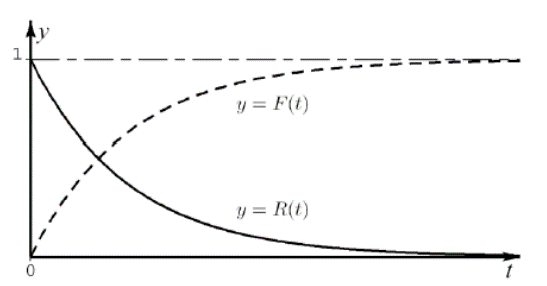 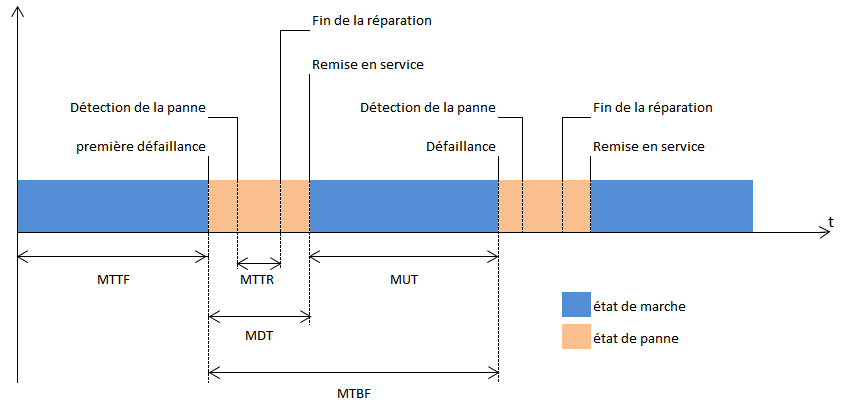 3.1. Fiabilité
3.2. Défaillance
Calcul de MTBF
si le MTBF est calculé suite à un TBF
MTBF = Temps total d’opération/Nombre d’arrêts+1
si le MTBF est calculé suite à un TA
MTBF = Temps total d’opération/Nombre d’arrêts.
Exemple1
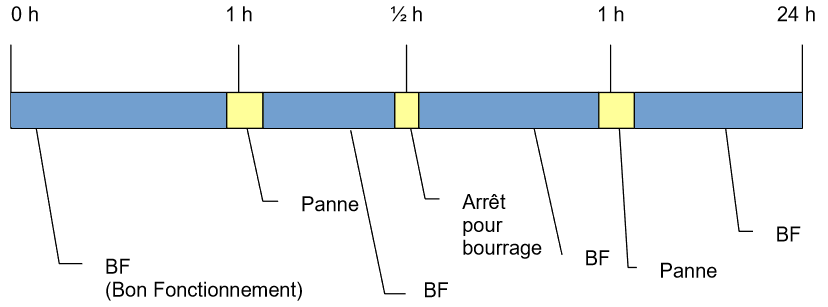 MTBF = 21,50 / 4 = 5,375 heures.
Exercice 1
A chaque panne on associe le nombre de jours de bon fonctionnement ayant précédé cette panne.
Solution 
MTBF =(55+26+13+80+14+21+124+35+18+26)/10 = 41 jours
3.3. Taux de défaillance
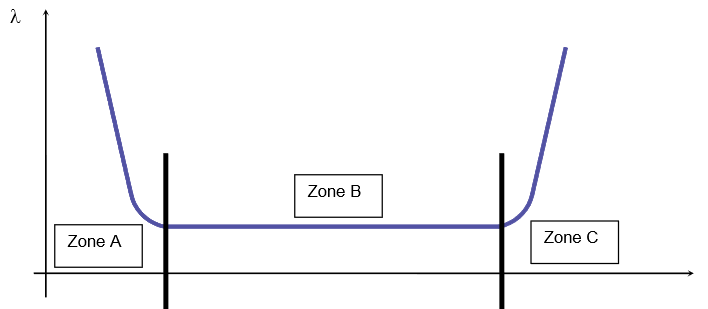 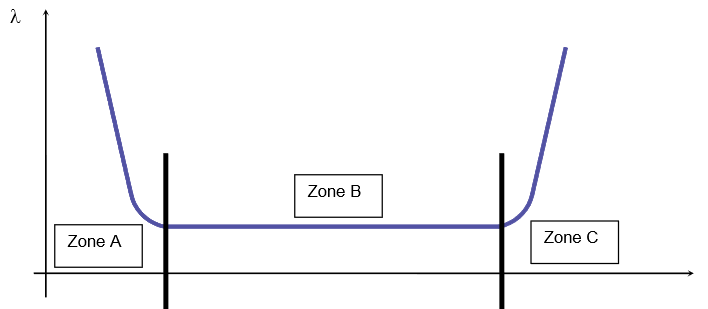 Zone A => époque de jeunesse
Zone B => époque de maturité, fonctionnement normal, défaillance aléatoire indépendante du temps
Zone C => époque d’obsolescence, défaillances d’usure ou pannes de vieillesse
La probabilité (P) que le produit fonctionnera pendant un temps T avant de tomber en panne est égale à :
P(T) = e (-T/MTBF)
Exercice 2
Exemple 1 : Centrale avec un 
MTBF = 174805 heures.
Calculer la probabilité que la centrale fonctionne 5 ans avant de tomber en panne est de P =  %
(la fiabilité de cette machine).
Exercice 3
On étudie une machine suite à son déclassement après 16500 heures. Pendant cette période, la machine a cumulé 218 arrêts.
Quelle est l’évolution de la fiabilité de la génératrice et sa phase d’usure en fonction des intervalles d’arrêts.
3.4. Fiabilité globale Rs
Fiabilité de système constitué de plusieurs composants
En série
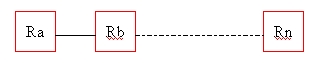 Exercice 4
Soit une installation de quatre machines en série. Le relevé de pannes sur une période de référence 15000 heures.
Calculer les MTBF pour les quatre éléments.
Calculer le taux de défaillance pour chaque élément.
Calculer la fiabilité R pour 1 heure de fonctionnement.
Calculer la fiabilité R pour une semaine de fonctionnement.
Calculer la fiabilité R pour 4 semaines de fonctionnement.
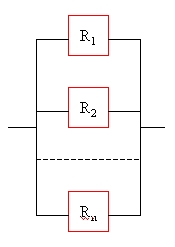 En parallèle
La probabilité de panne pour chaque composant i est alors notée:
Défaillance Fi = 1 - Ri    avec Ri la fiabilité associée
     La probabilité de panne de l’ensemble: Fs = (F1) x (F2) x.... (Fn) = (1-R1) x (1-R2) x... (1-Rn)
     La fiabilité Rs de l ’ensemble :  Rs = 1- [(1-R1).(1-R2 ) .  ...(1-Rn)]
Exercice 5
Soient deux machines M1 et M2 montées en parallèle, avec un relevé de panne effectué sur une durée de 1000 heures.
Calculer les MTBF des deux machines.
Déterminer la fiabilité des deux machines pour une durée de 24 heures.
Déterminer la fiabilité de l’installation pour une durée de 24 heures.
3.5 . Maintenabilité